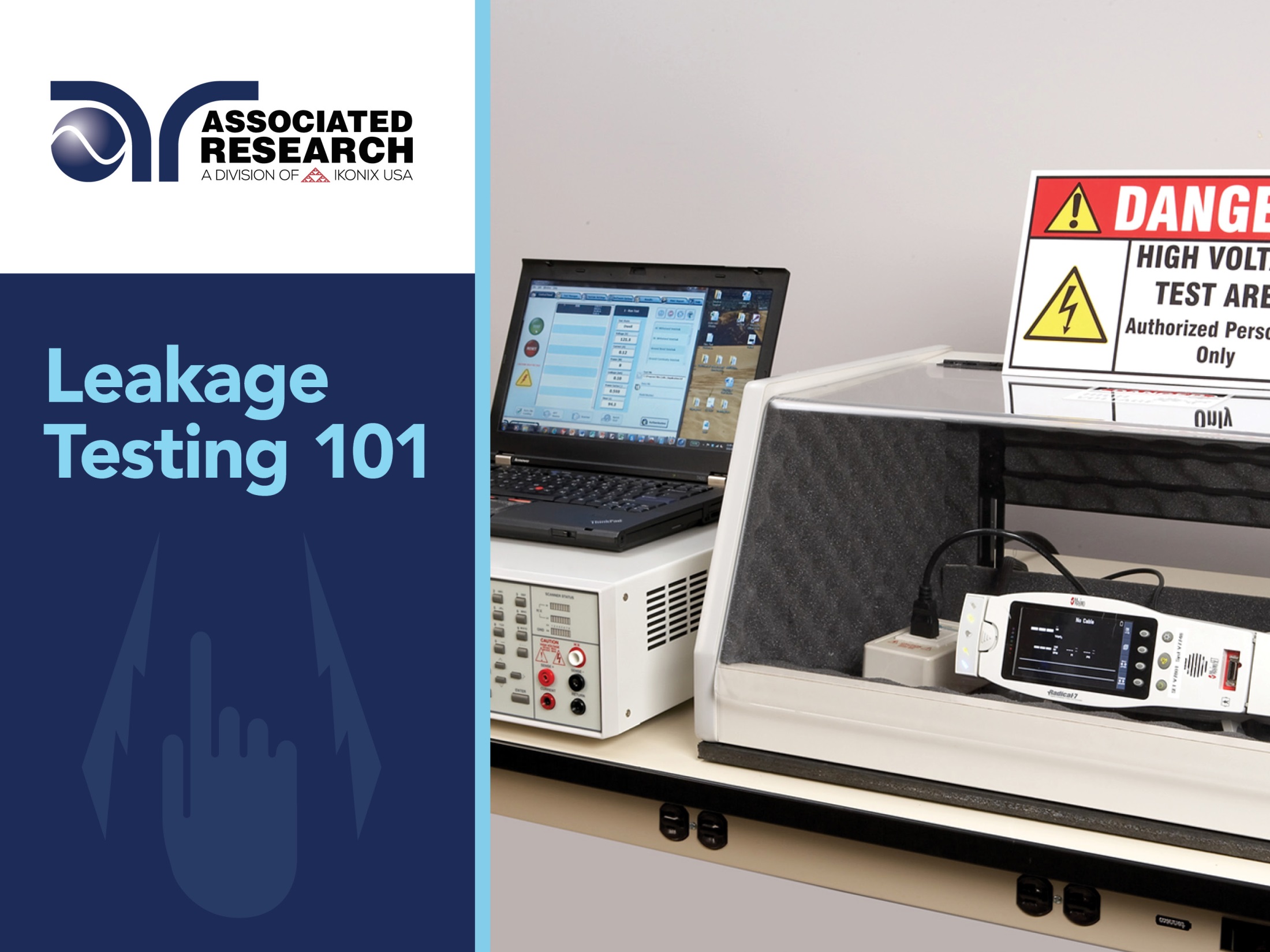 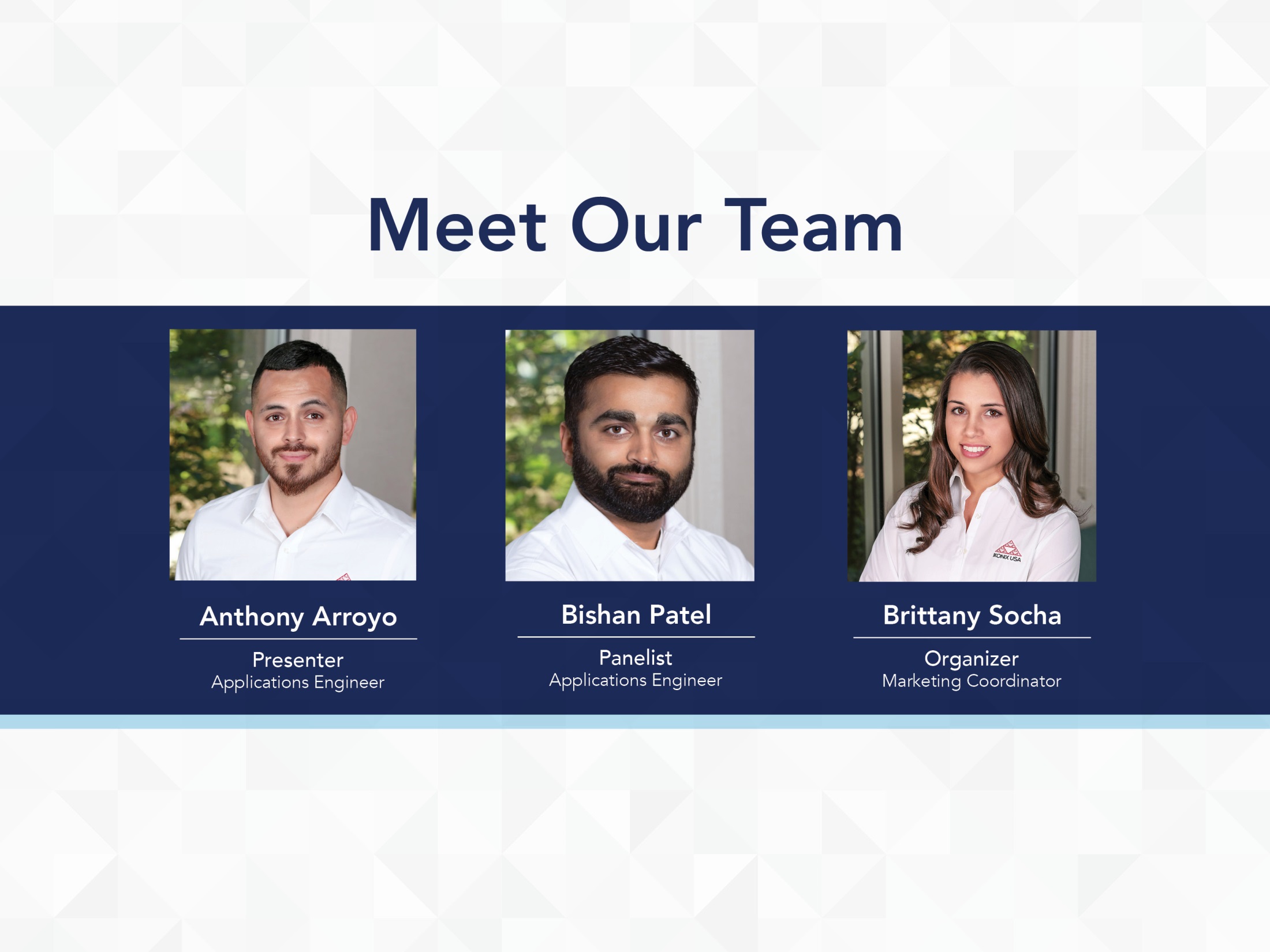 Webinar Notes
Please use the Q & A utility to ask us any questions concerning
the material being presented.


Please contact Brittany Socha- chat line or email brittany.socha@arisafety.com if you would like a copy of the presentation.
Leakage Current Testing 101 – Introduction
Potential Shock Hazards
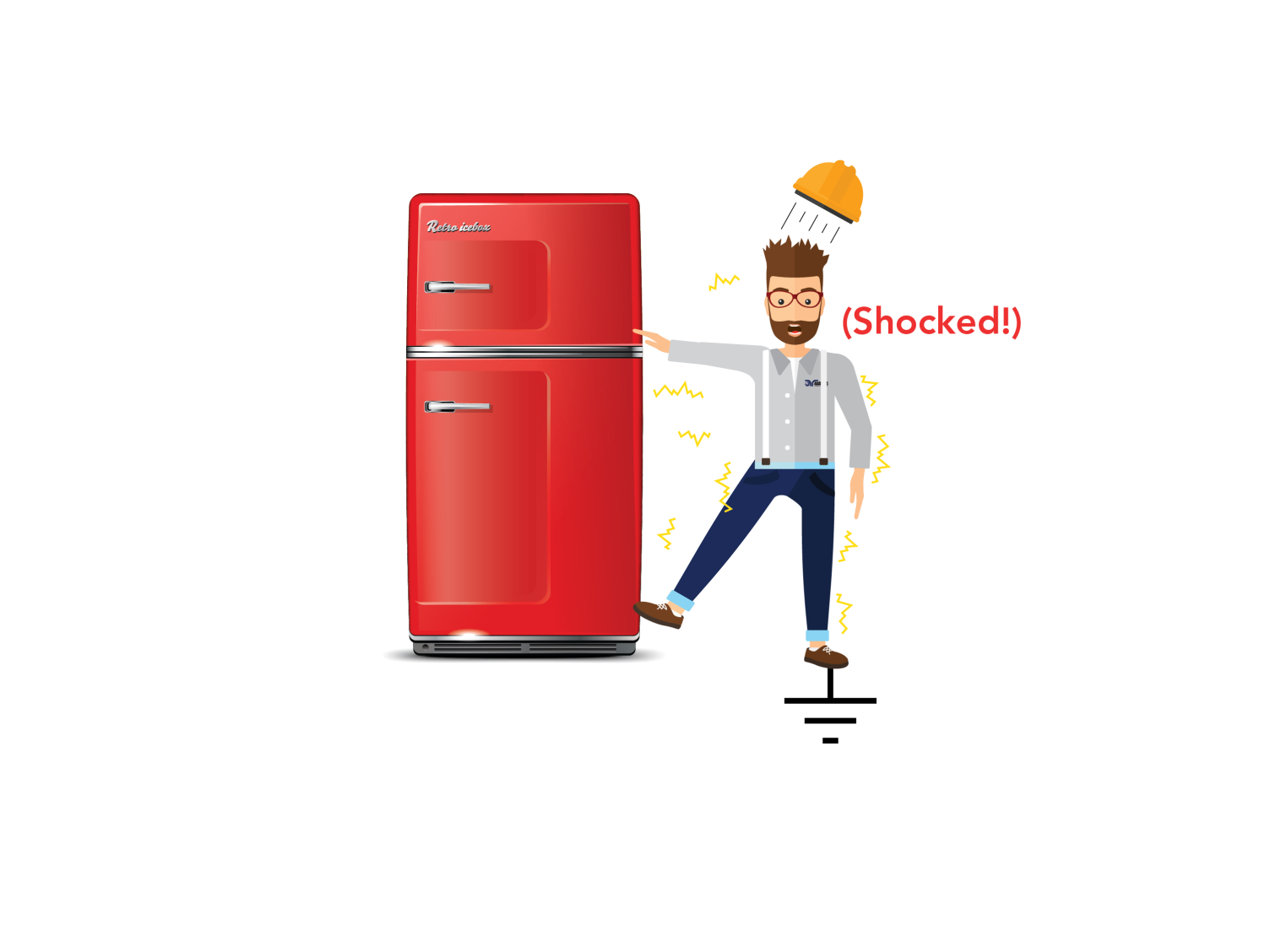 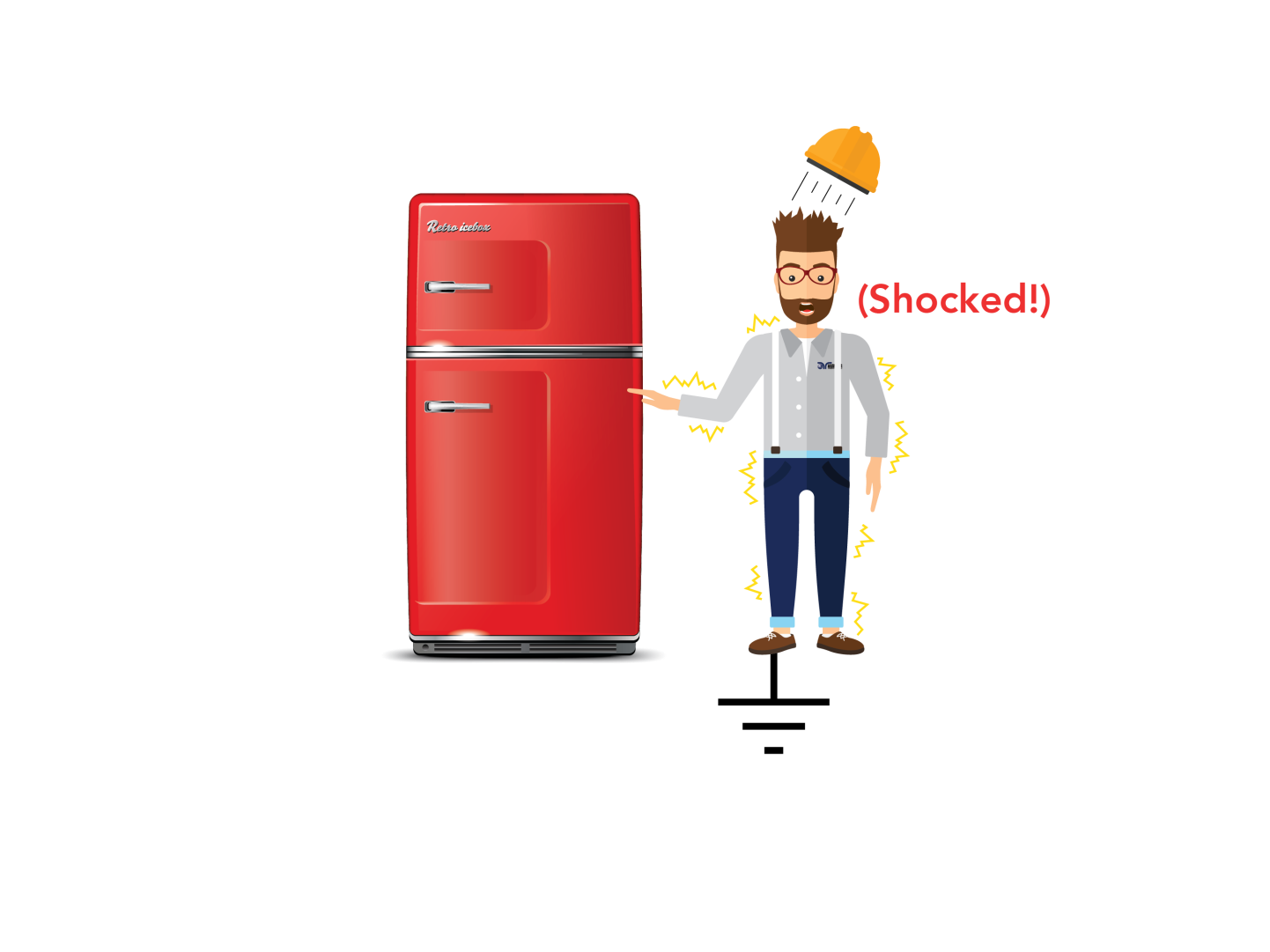 Contact made from circuit point to ground
Contact made between two points of a circuit
Effects of Electrical Current on the Human Body
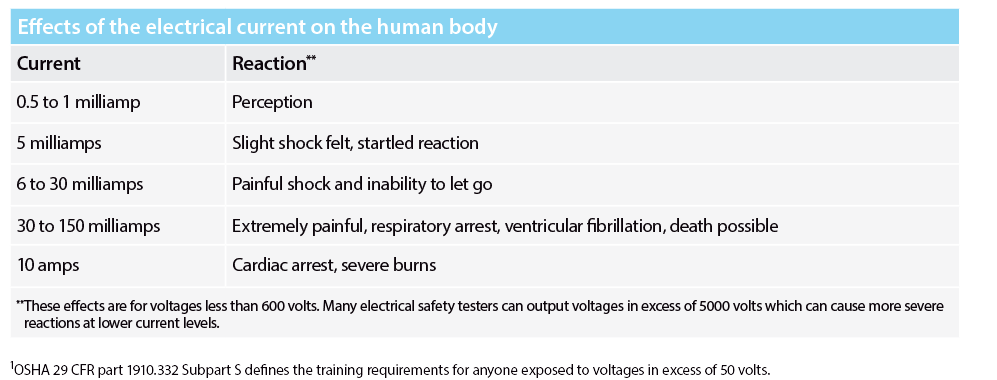 These limits can vary between people and different environments.For example, women have a slightly different threshold then men for perception and pain as the result of exposure to electric current.
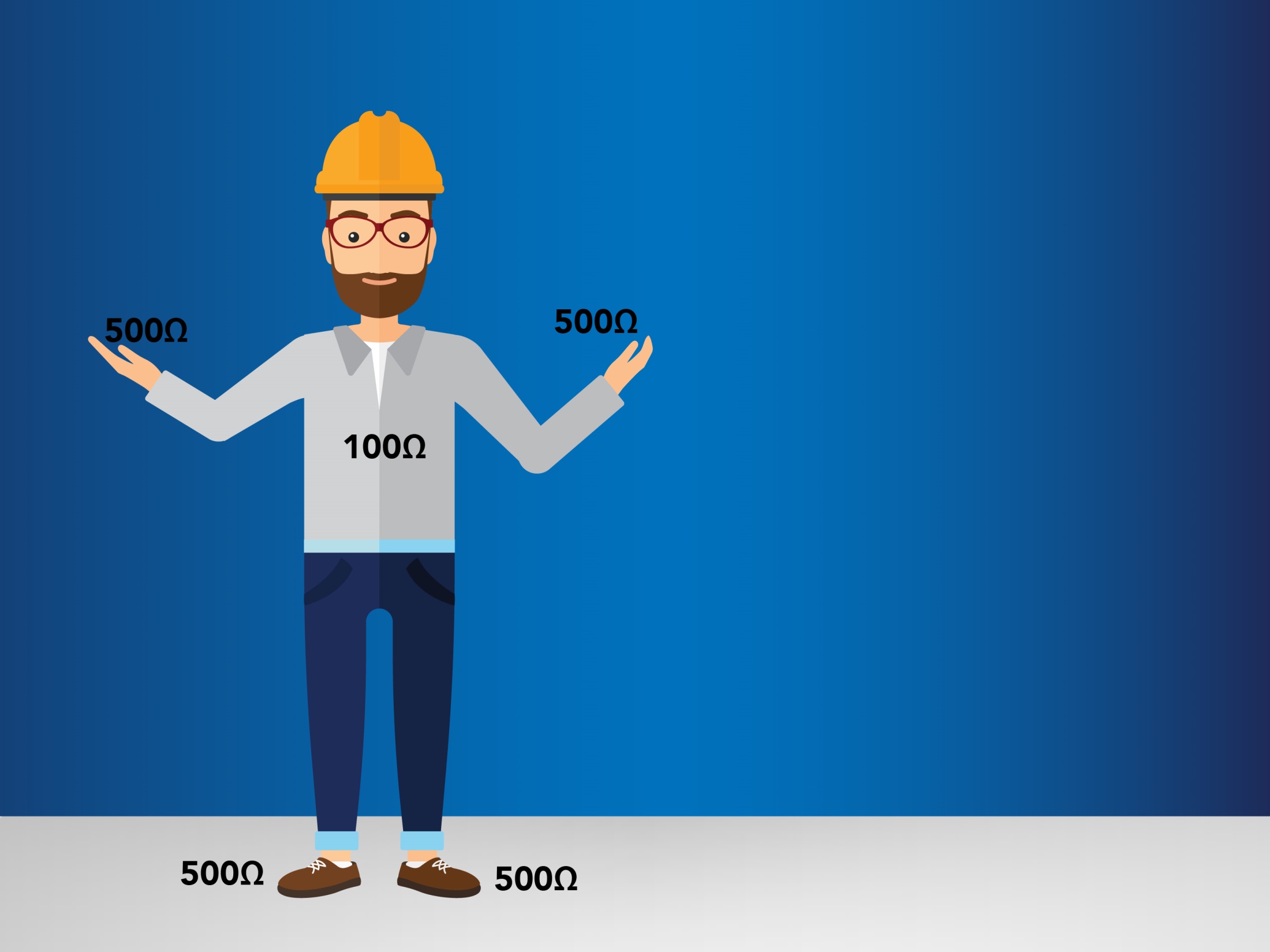 Human Body Resistance
The human body on an average has about 1000 to 1500 ohms resistance.

The outer layer of the skin provides the largest percentage of the body’s electrical resistance.  

The skin, has a breakdown voltage at which it ceases to act like a resistor and is simply “punctured” leaving only the lower resistance body tissue to impede the flow of current in the body.
  
The parts of the body which conduct the electricity the best are the blood vessels and nerves.
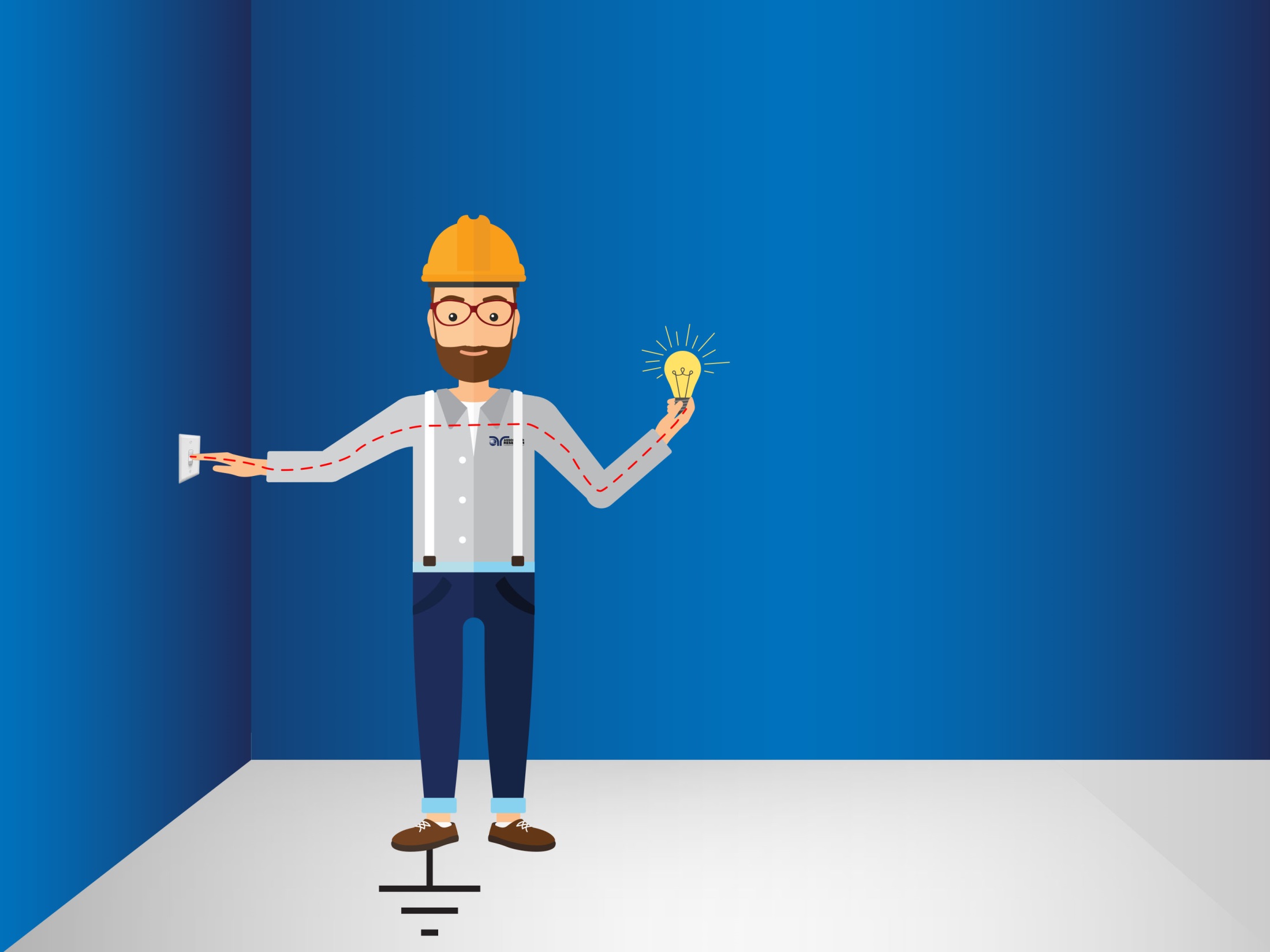 The current required to light a 7 watt, 120V lamp, passed across the chest is enough to cause fatality.
I = 120V/1,000 Ohms = 0.120A
Why Test?
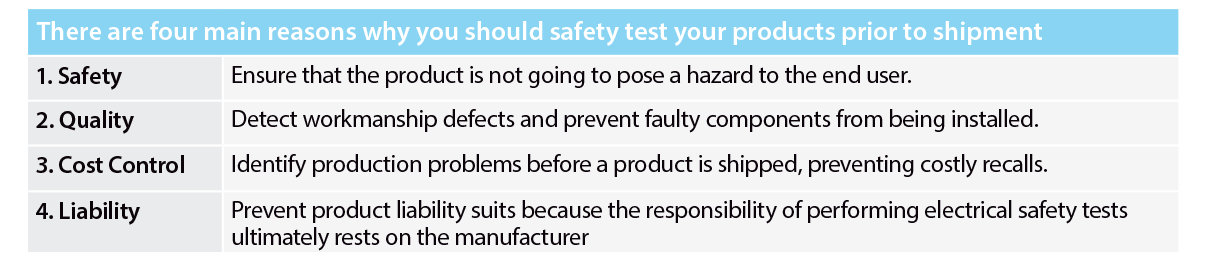 The bottom line is that if you want to get your product to market and it can pose an electrical hazard, it has to be tested per various standards for approval.
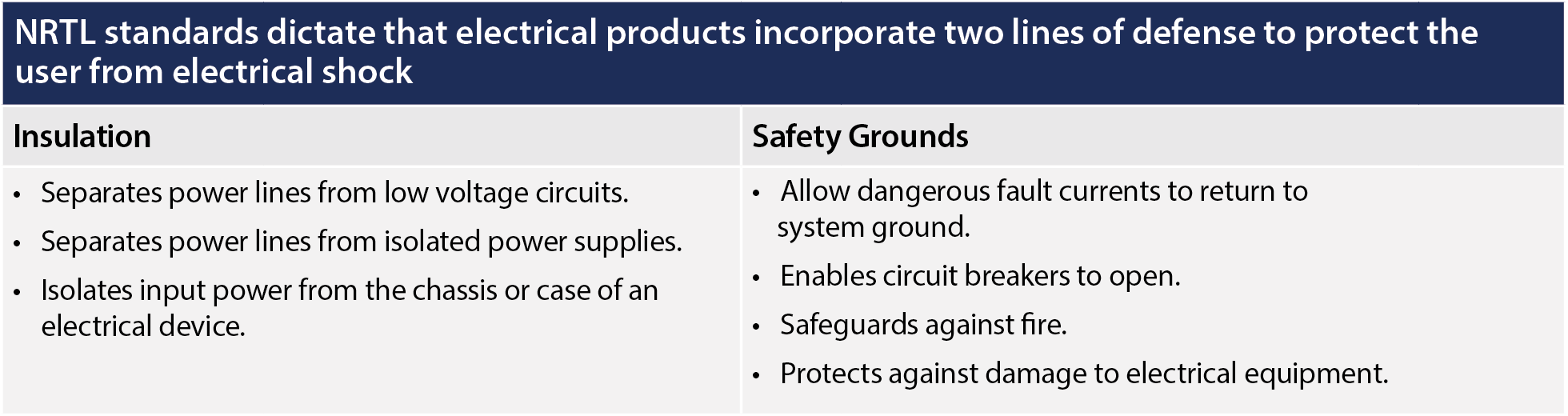 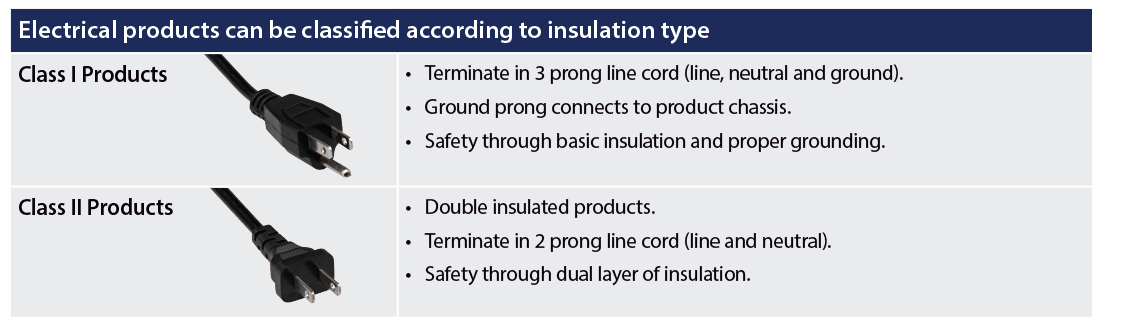 Poll Question 1
Leakage Current
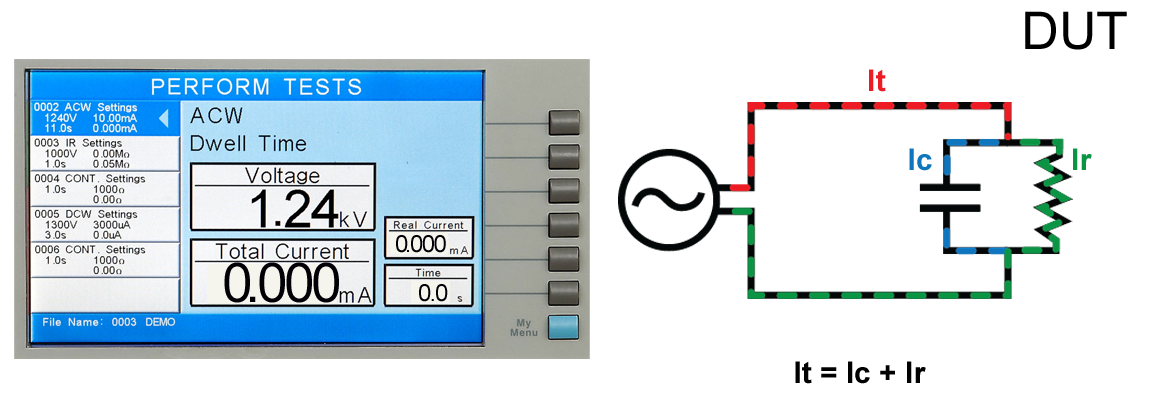 Leakage Current
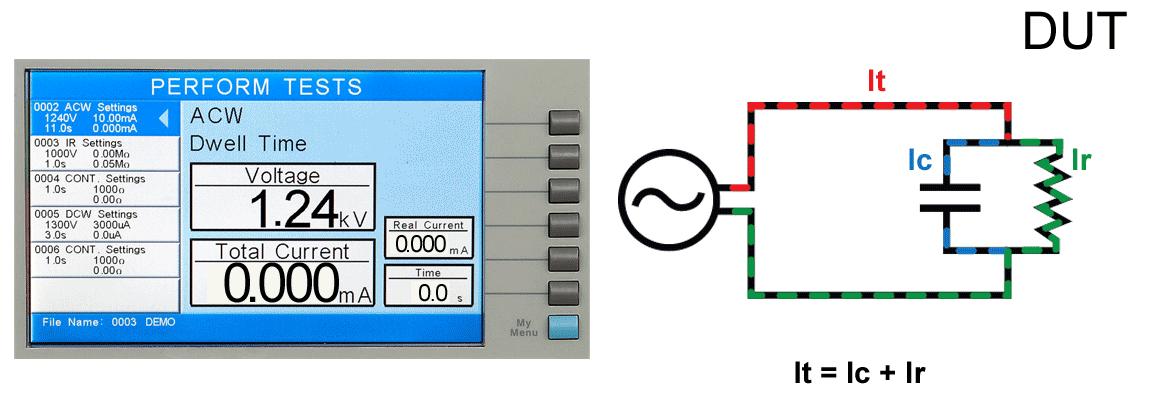 Leakage current is the stray current that actually flows on the surface of and through the insulation. It is undesired current that we want to quantify to better understand the quality of an insulation barrier.
Leakage Current Types
1 – IEC 60990 2nd edition: Methods of Measurement of Touch Current and Protective Conductor Current
How is this Different?
A hipot test measures leakage through product insulation while the device is powered off. Insulation is stressed by high voltage and the resulting leakage current is measured.
How is it Measured?
Leakage current is measured by an MD under normal and single fault conditions. The main question to ask: What is the severity of electric current someone would be exposed to if they were to touch the DUT under such conditions?
How is it Measured?
MD will vary by product standard. Most MDs are derived from IEC 60990-1.
Earth Leakage
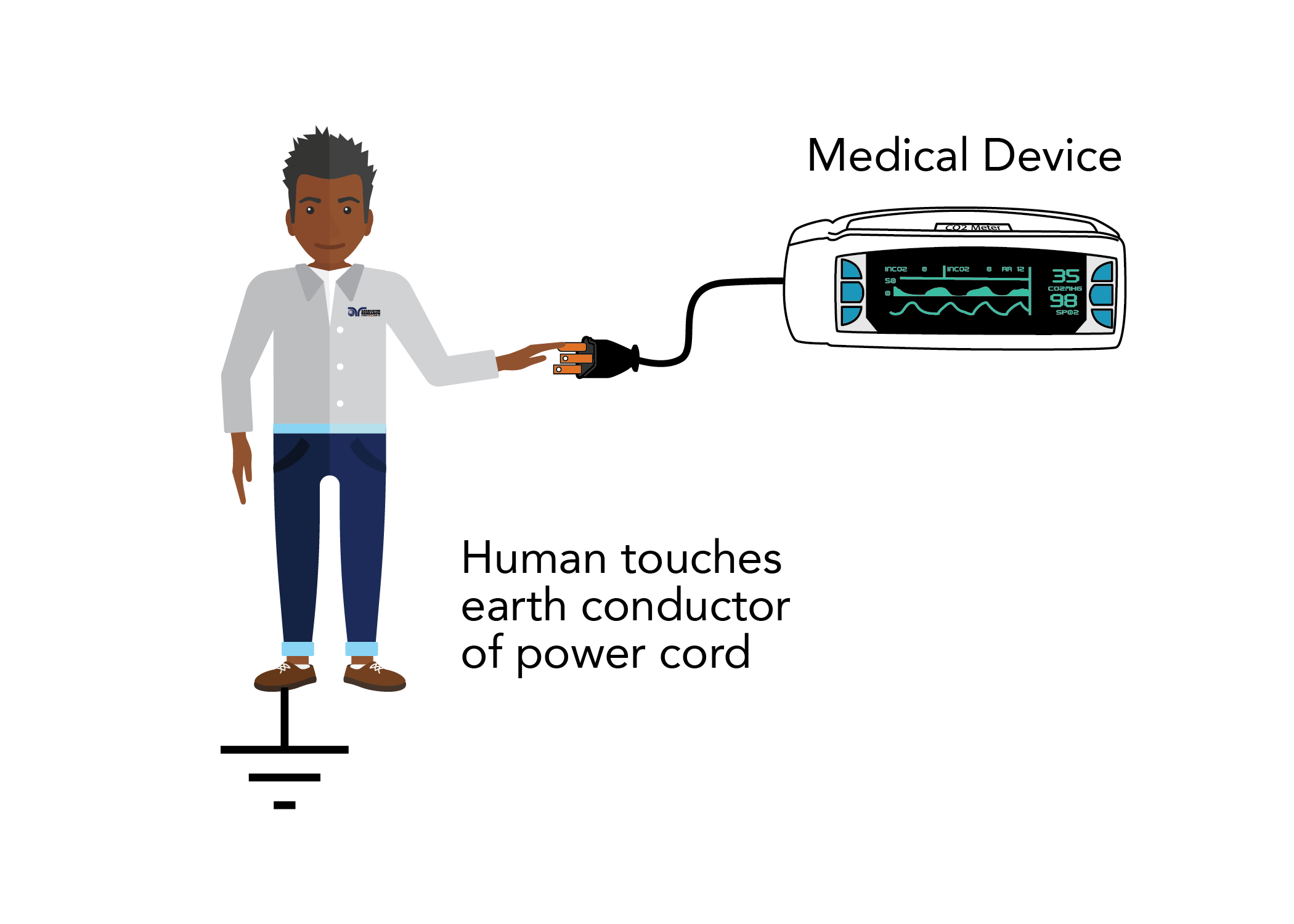 MD will vary by product standard. Most MDs are derived from IEC 60990-1.
Enclosure Leakage
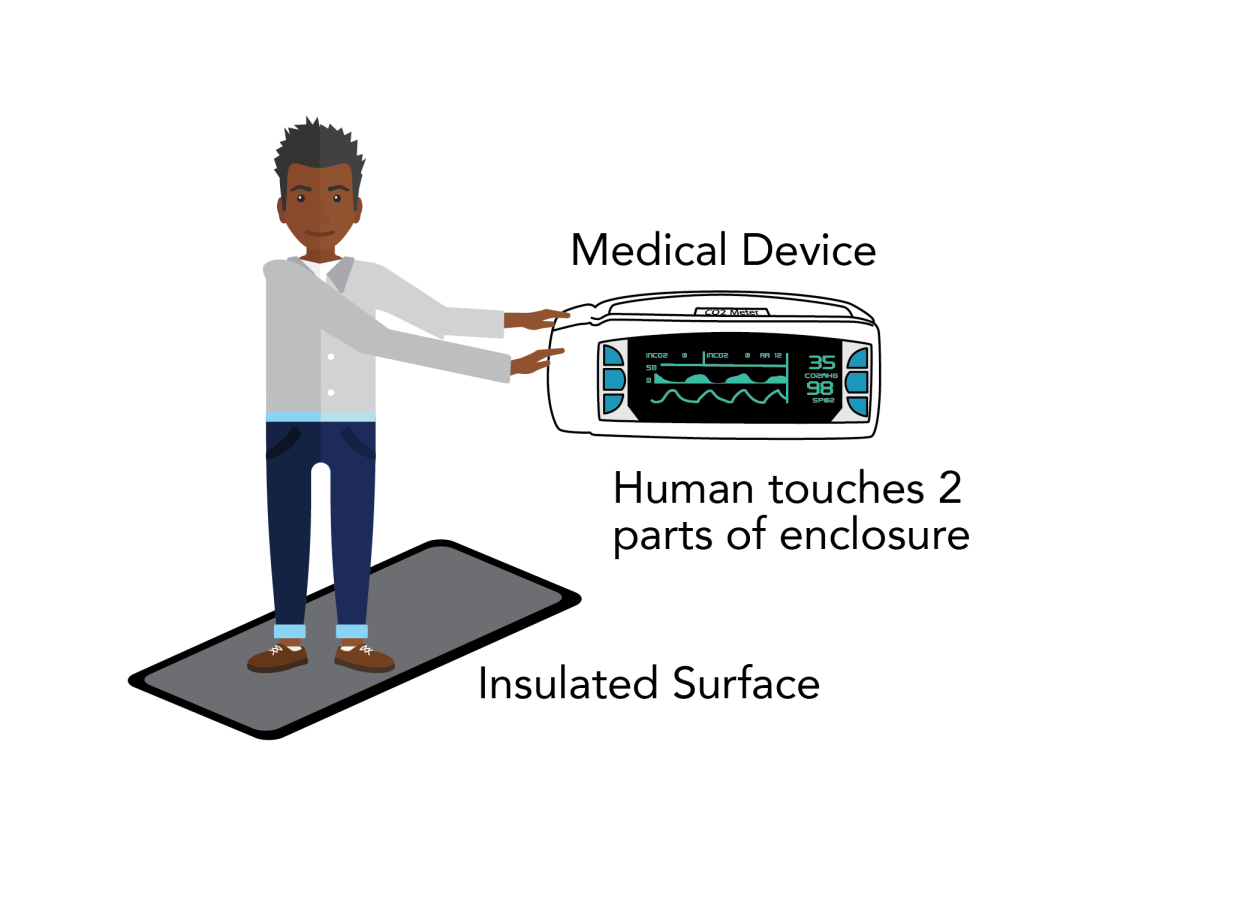 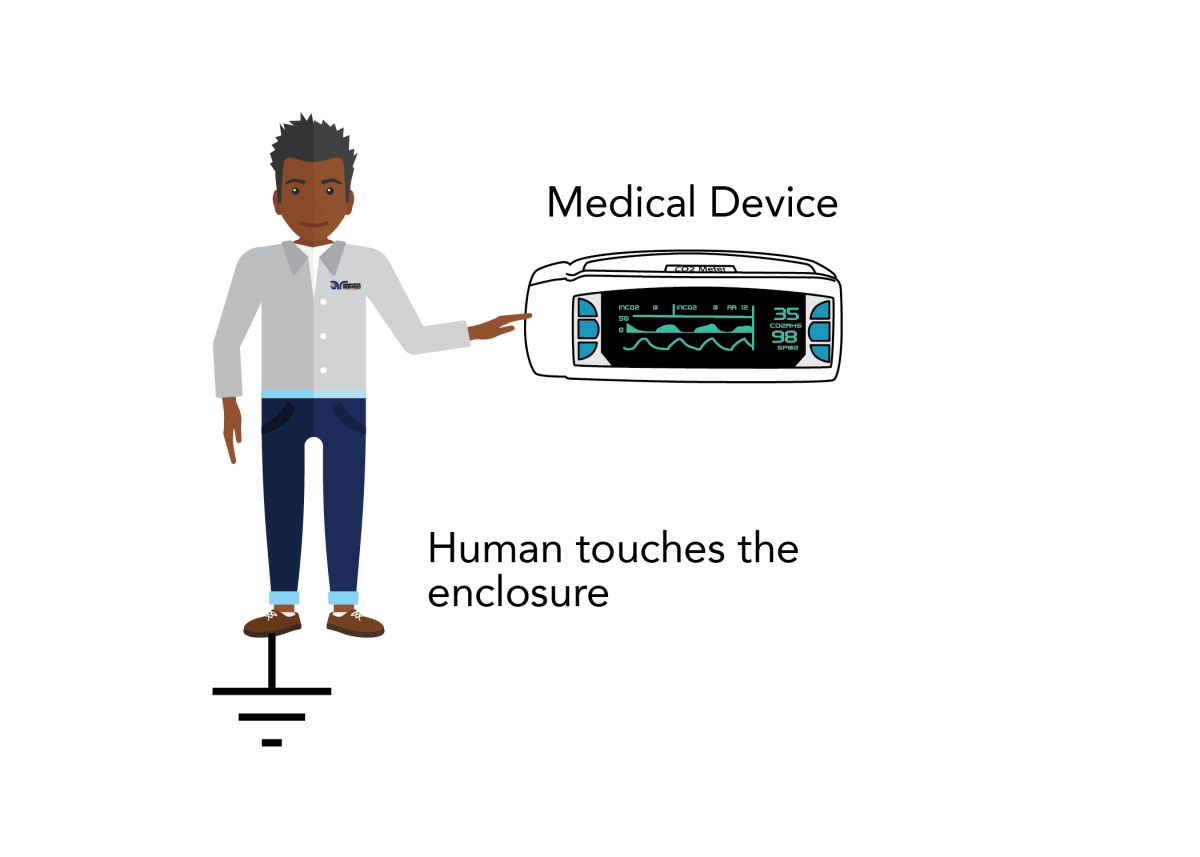 MD will vary by product standard. Most MDs are derived from IEC 60990-1.
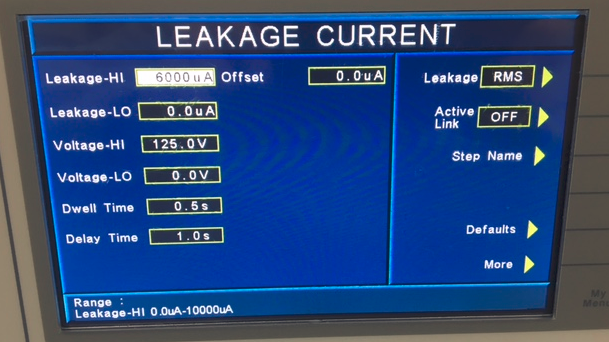 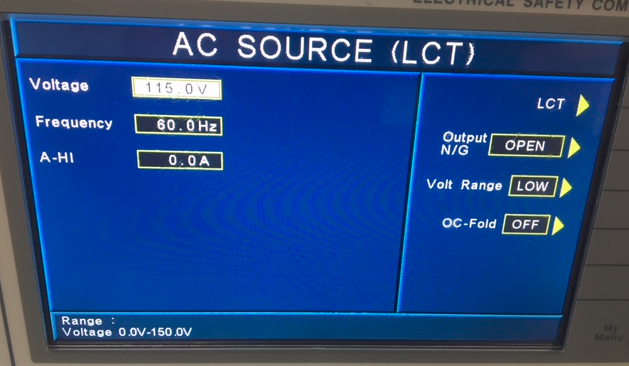 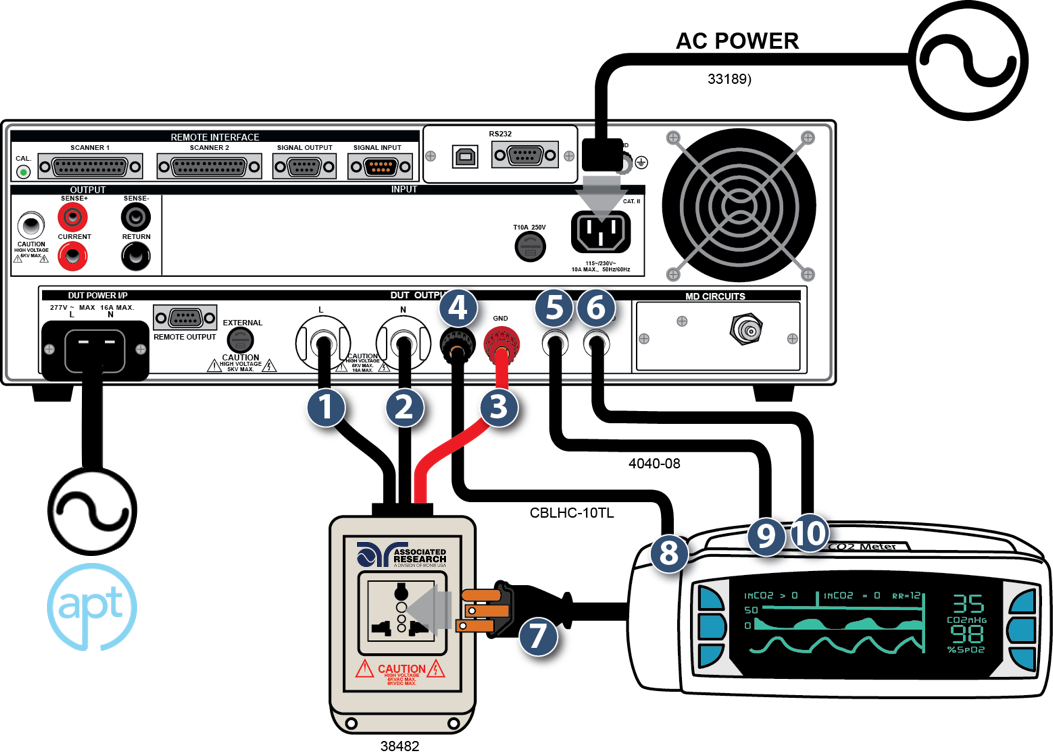 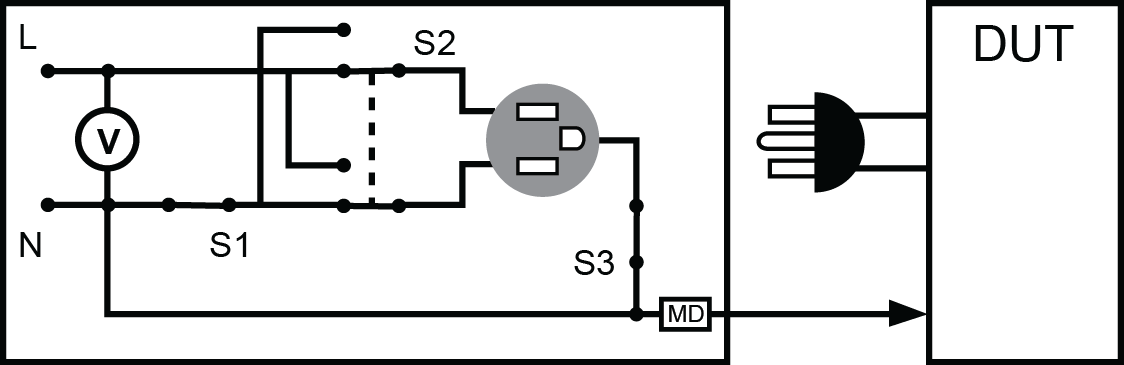 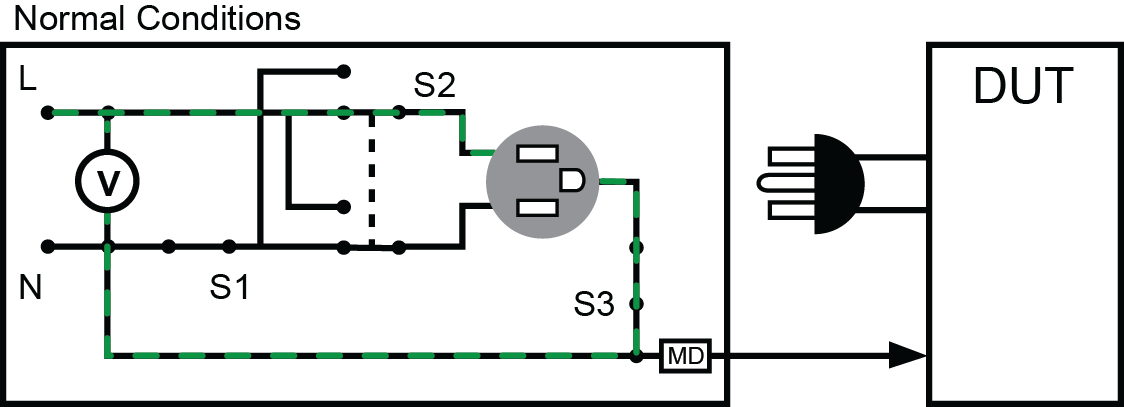 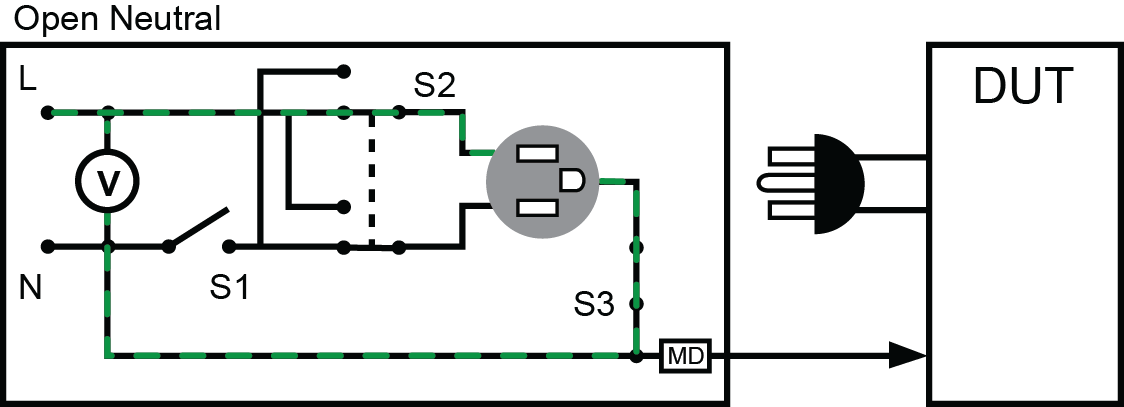 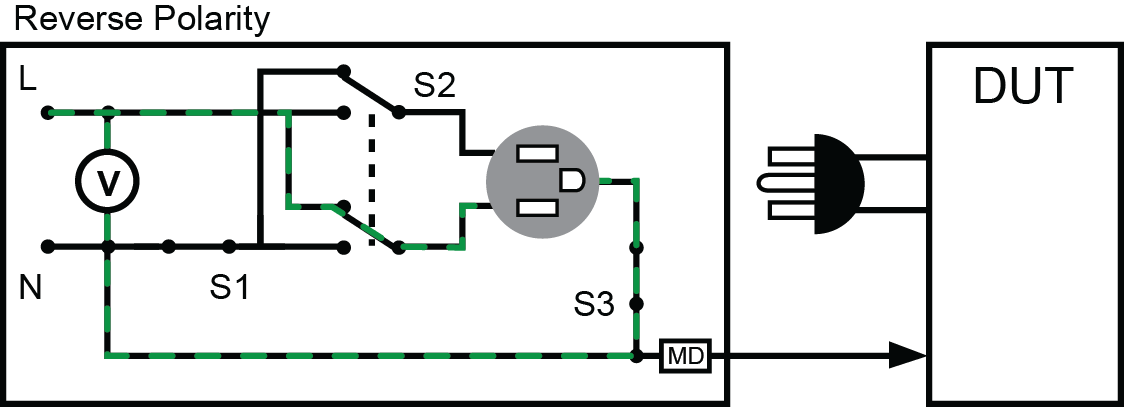 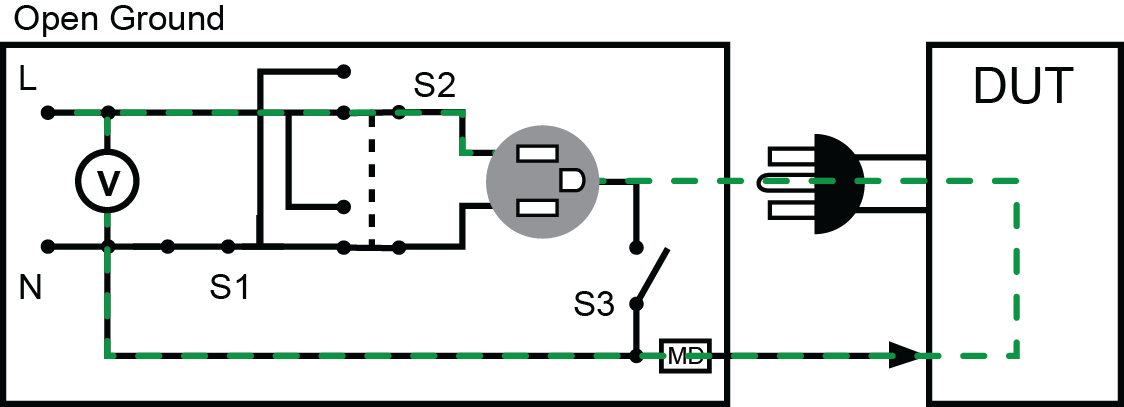 By the Standards – IEC 60601-1Medical Equipment
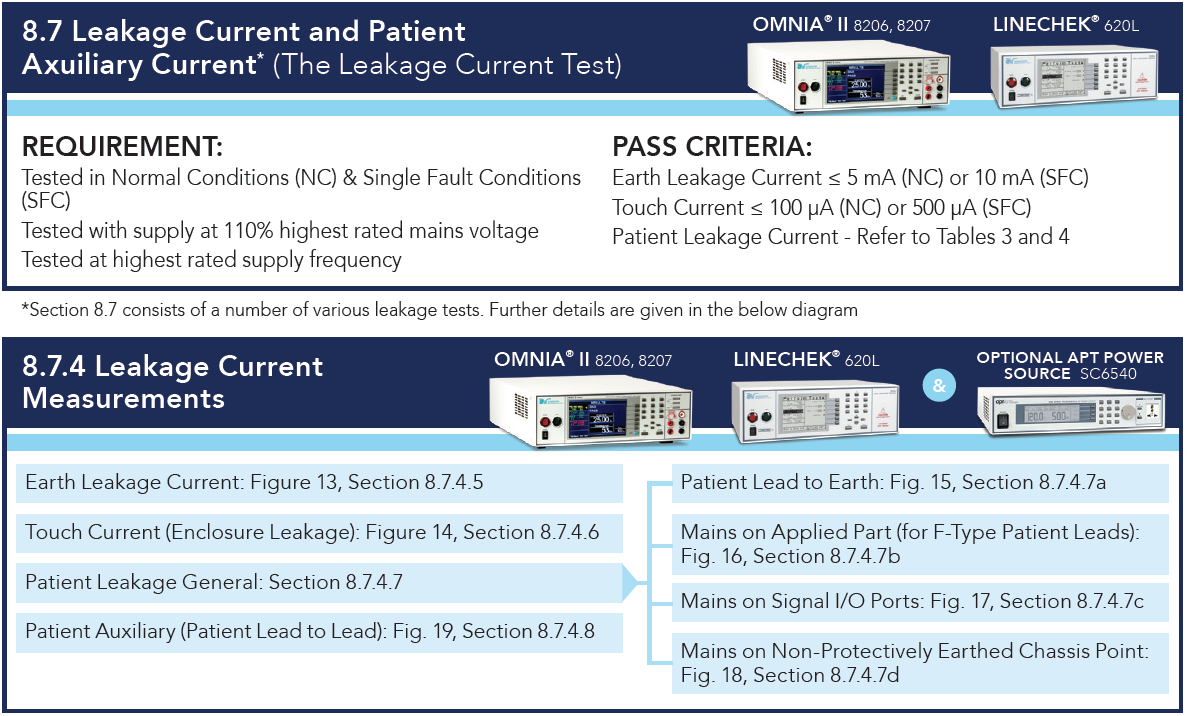 By the Standards – IEC 61010-1Laboratory Equipment
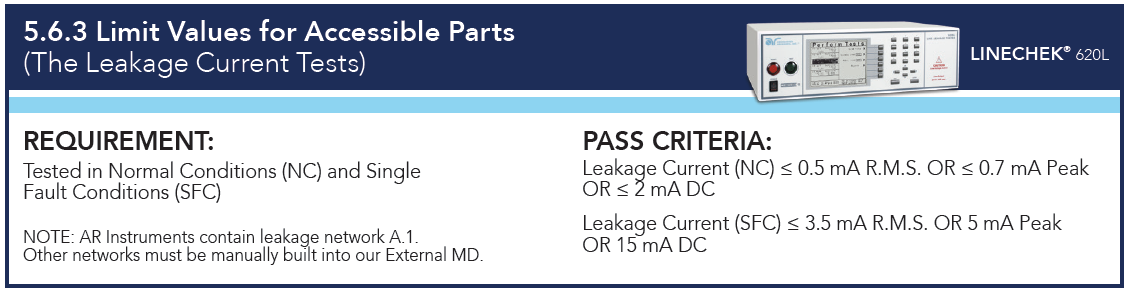 By the Standards – IEC 60950IT Equipment
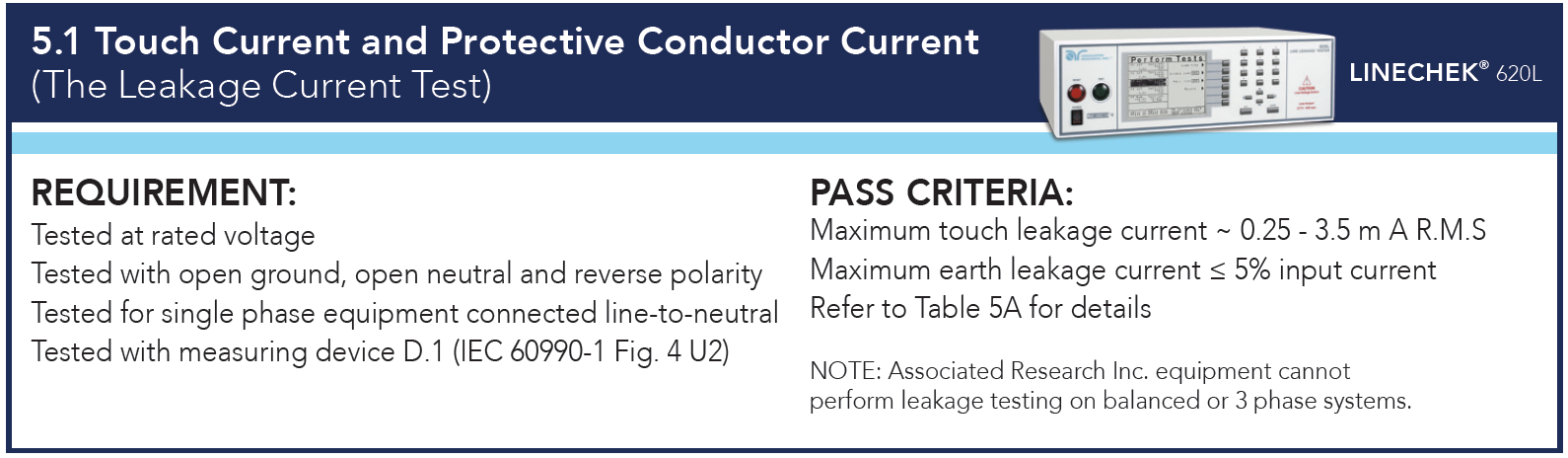 Poll Question 2
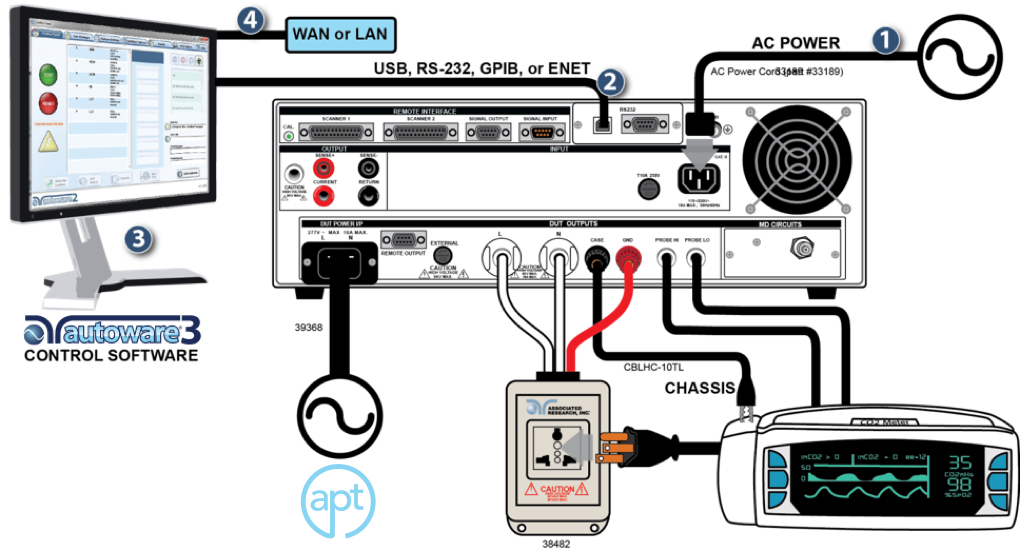 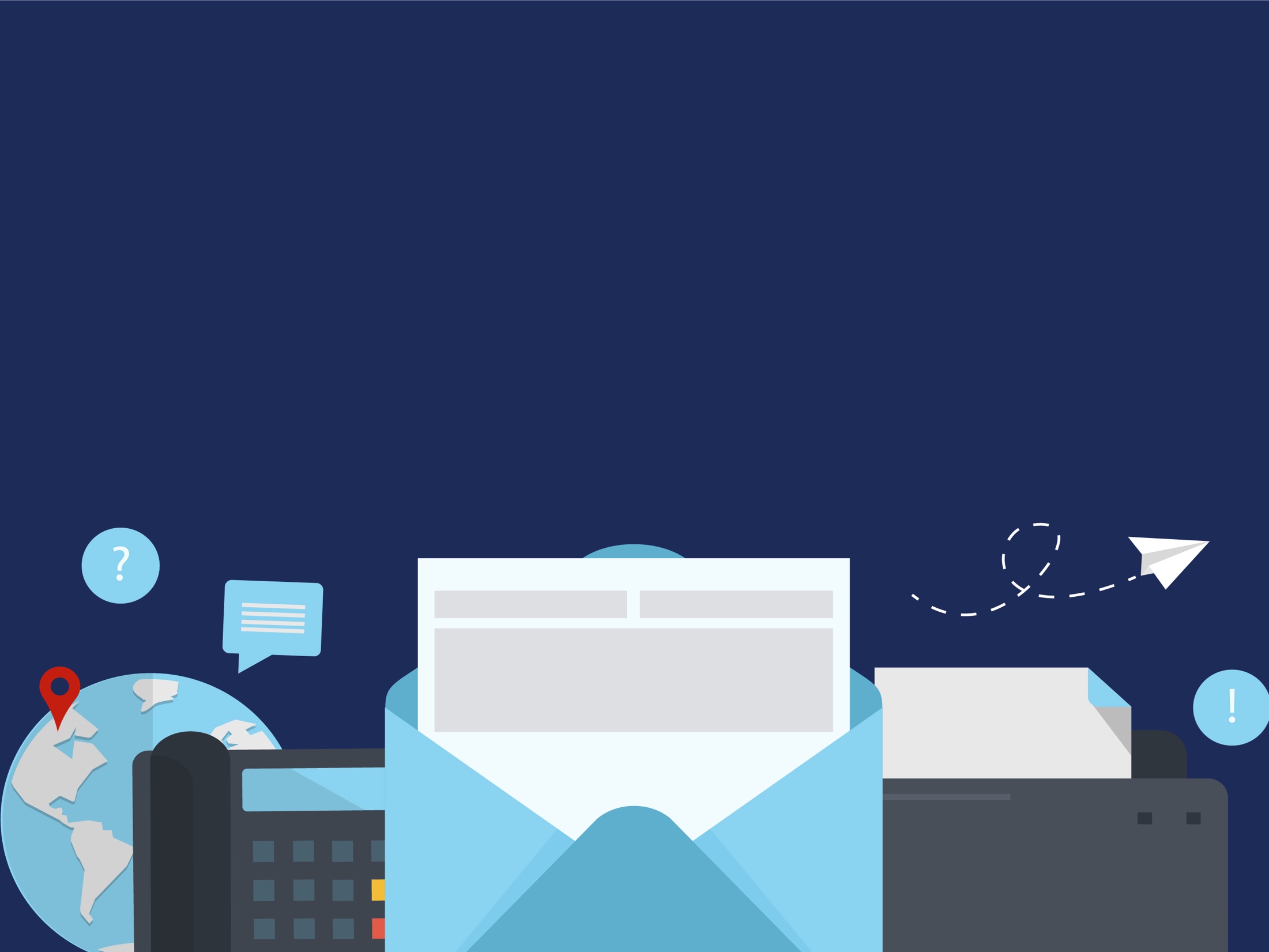 Contact Us
If you would like a copy of this presentation please email Brittany Socha at brittany.socha@arisafety.com

Check out our website for more information arisafety.com
JOIN US FOR OURNEXT WEBINAR
Wednesday, October 11 10AM CT (GMT – 6:00)Leakage Current Testing -102
Click the link in chat box to learn more